Analizatory i sensory tlenowe stosowane w technice nurkowej - zasada działania, metody pomiaru  i serwis
Zasada działania
Analizatory tlenowe
Sensory tlenowe
Metody pomiaru  
Serwis
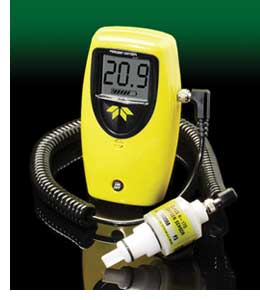 Analizatory i sensory tlenowe stosowane w technice nurkowej - zasada działania, metody pomiaru i serwis
Analizatory tlenowe
Służą do oznaczania frakcji tlenu w sporządzonej sztucznej mieszaninie oddechowej
Najpowszechniejszą metodą pomiarową stosowaną w przenośnych analizatorach tlenowych jest tzw. metoda elektrochemiczna.
Bazuje ona pomiarze napięcia elektrycznego generowanego w czujniku tlenowym, które zależne jest od ciśnienia parcjalnego tlenu w otaczającej czujnik atmosferze.
Analizatory i sensory tlenowe stosowane w technice nurkowej - zasada działania, metody pomiaru i serwis
Analizatory tlenowe
Najistotniejszym elementem analizatora jest czujnik tlenu- sensor oraz elektroniczny układ pomiarowy oparty na gotowym module woltomierza cyfrowego PMLCDL z wyświetlaczem
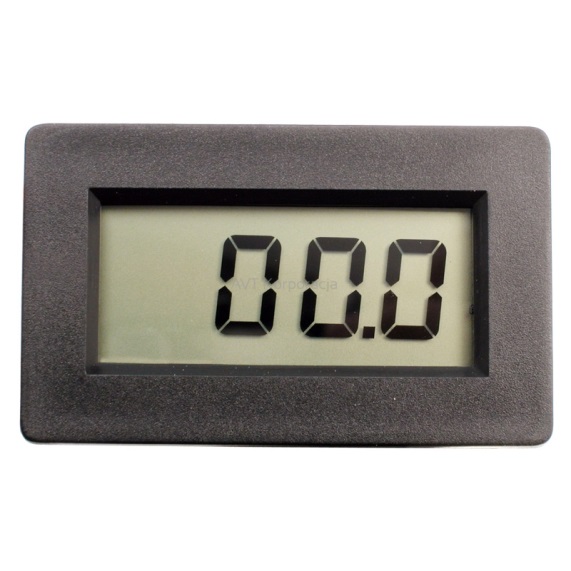 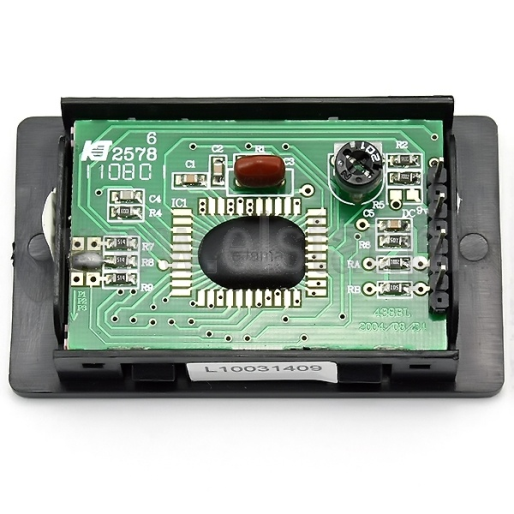 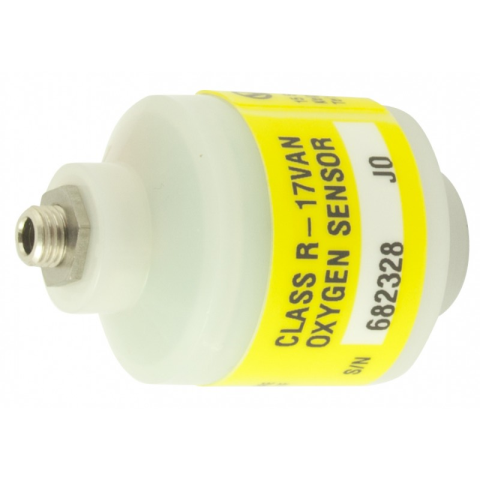 Analizatory i sensory tlenowe stosowane w technice nurkowej - zasada działania, metody pomiaru i serwis
Analizatory tlenowe
Sensor powoduje powstanie zmiennych napięciowo sygnałów elektrycznych ( od 0 do 100 mV ) w zależności od stężenia O2 w badanym gazie a następnie przesyła je do elektronicznego układu pomiarowego, który zamienia sygnał elektryczny na wyświetlany wynik na monitorze.

Mogą być analizatory z sensorem 
     zewnętrznym na kabelku
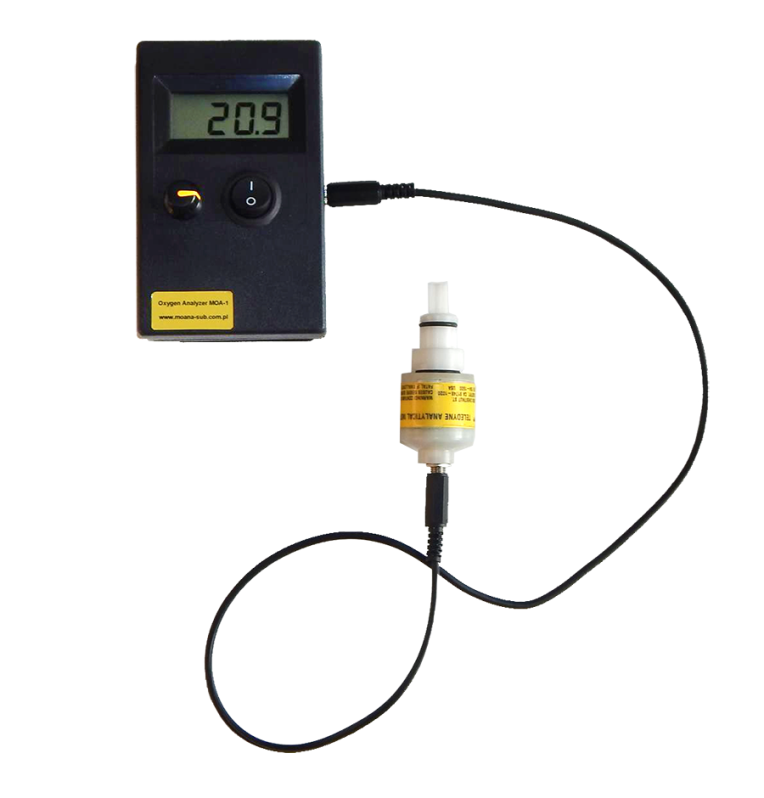 Analizatory i sensory tlenowe stosowane w technice nurkowej - zasada działania, metody pomiaru i serwis
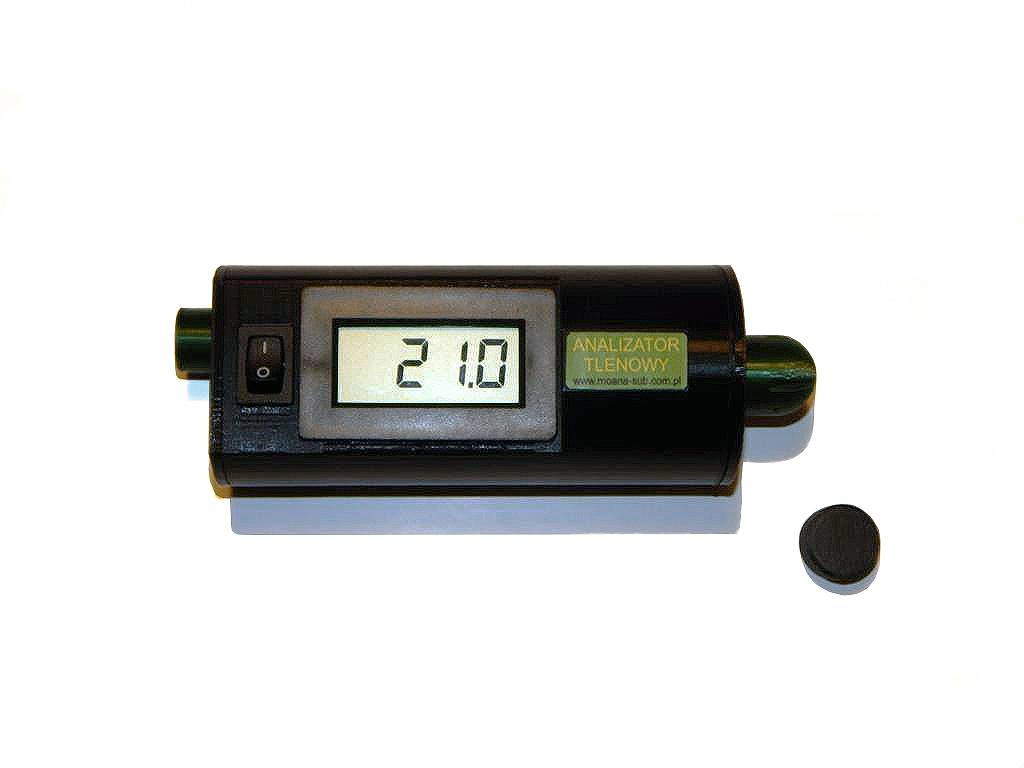 Analizatory tlenowe
Lub analizatory z sensorem
     umieszczonym wewnątrz obudowy
     analizatora 


Istotnym elementem analizatora jest też układ kalibrujący ustalający ręcznie lub automatycznie każdorazowo aktualny poziom odniesienia (w mV) w stosunku, do którego układ przelicza  na „%” wyższe koncentracje tlenu.
Kalibracja  wykorzystuje założenie, że w określonych warunkach (1 ata) 20.9 % tlenu w powietrzu atmosferycznym działające na układ będzie generowało prąd 20,9 mV
Analizatory i sensory tlenowe stosowane w technice nurkowej - zasada działania, metody pomiaru i serwis
Sensory tlenowe
Wykorzystywane są do  pomiaru zawartości tlenu w takich mieszankach nurkowych jak nitrox i trimix.
Sensory działają w oparciu o galwano-elektryczne procesy powstające na powierzchni anody w trakcie przepływającego gazu z molekułami tlenu.
Generują prąd ( napięcie ), którego wartość zależna jest od ciśnienia parcialnego tlenu w danej mieszaninie
Metoda ta została po raz pierwszy zapoczątkowana i opatentowana przez amerykańską firmę Teledyne w 1964 roku i pierwotnie wykorzystywana była przez NASA
Znanym producentem sensorów tlenowych w Europie jest firma Vandagraph
Analizatory i sensory tlenowe stosowane w technice nurkowej - zasada działania, metody pomiaru i serwis
Sensory tlenowe
Tlen przenikający przez teflonową membranę wchodzi w reakcję z ołowianą anodą, powodując jej utlenianie, co w otoczeniu elektrolitu ( KOH ) doprowadza do powstania różnicy potencjałów pomiędzy anodą a nie utleniającą się katodą. 
Katoda to cienka metalowa
     płytka ze złota, platyny lub
     srebra
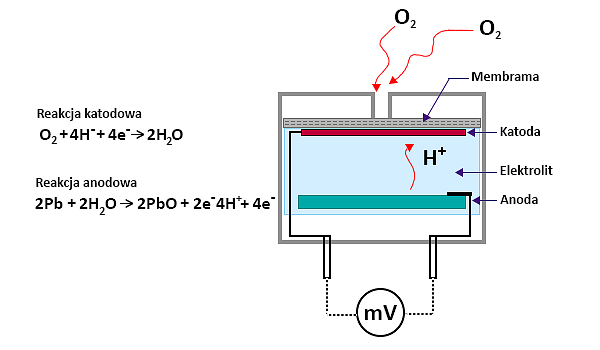 Analizatory i sensory tlenowe stosowane w technice nurkowej - zasada działania, metody pomiaru i serwis
Sensory tlenowe
Czas życia czujnika jest uwarunkowany wieloma czynnikami takimi jak: ilość materiału anody, grubość membrany, prąd pobierany z czujnika oraz ciśnienia parcjalnego tlenu otaczającego czujnik
Czujniki z grubszą membraną i tym samym wydłużeniem czasu pomiaru nawet do 30 sek mają dłuższą żywotność aż do 5 lat
Odwrotnie czujniki z cieńszą  
      membraną i krótkim czasem
      pomiaru rzędu 3- 6 sek.
      zużywają się szybciej,
     przeważnie w okresie 1-2 lat .
Obok charakterystyka szybkości
     odpowiedzi sensora na zmiany na 
     zmiany stężenia O2
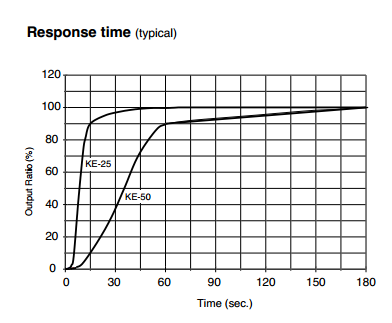 Analizatory i sensory tlenowe stosowane w technice nurkowej - zasada działania, metody pomiaru i serwis
Sensory tlenowe
Poziom napięcia wyjściowego czujnika elektrochemicznego jest wprost proporcjonalny do ciśnienia parcjaalnego tlenu lecz tylko w pewnym zakresie
Po przekroczeniu określonego punktu zależność ta staje się nieliniowa
Nieliniowość rośnie w miarę wzrostu PO2
Przykładowo tym punktem granicznym dla czujnika R-17 to ciśnienie parcjalne O2  3 bara. Po przekroczeniu tych wielkości zależność staje się nieliniowa
Analizatory i sensory tlenowe stosowane w technice nurkowej - zasada działania, metody pomiaru i serwis
Sensory tlenowe
Charakterystyki poglądowe jak zachowują się czujnik w trakcie zużywania. Pole zielone to zakres pracy mieszania gazów a pole żółte to zakres pracy w Rebreatherach
Widzimy duży obszar
     liniowości dla nowych
     czujników i jego drastyczny
     spadek dla już zużytych
     czujników
W dosyć wysokich ciśnieniach
     cząstkowych tlenu > 2.8 bara
     nawet nowy czujnik przestaje
     działać liniowo.
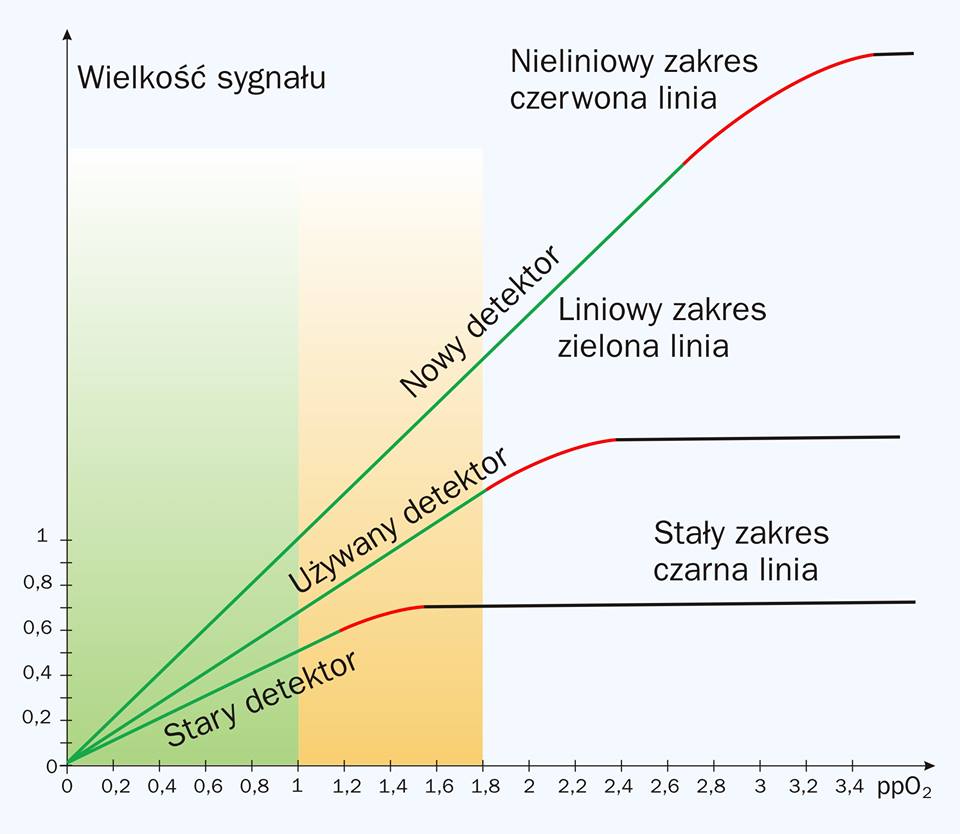 Analizatory i sensory tlenowe stosowane w technice nurkowej - zasada działania, metody pomiaru i serwis
Sensory tlenowe
Producenci analizatorów wyposażają układy wejściowe w regulację wzmocnienia ( x 3),  czyli właśnie naszą kalibrację. Na wykresie widoczne są różne poziomy obszarów  pracy dla czujnika nowego, używanego i starego, w których one działają i nie działają

 Producenci  analizatorów 
      ograniczeniem zakresu regulacji,
      mogą też ograniczyć działanie starych
      czujników. Tak też postępują
      producenci elektroniki do CCR.

 Sensory medyczne mają błędy
       liniowości do 1% i zakres  ppO2 do 1 ata,
       sensory do CCR mają błąd do 2% i 
       zakres pracy ppO2 do 2 ata.
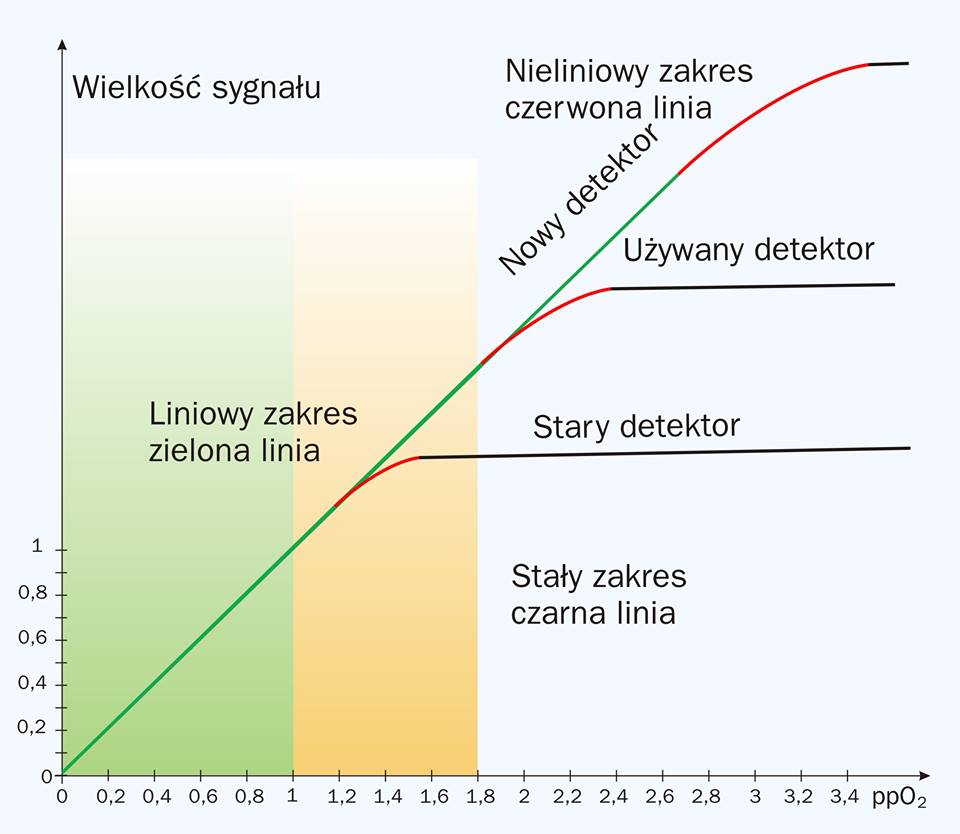 Analizatory i sensory tlenowe stosowane w technice nurkowej - zasada działania, metody pomiaru i serwis
Sensory tlenowe
Napięcie generowane przez elektrochemiczne czujniki tlenu zależy nie tylko od ciśnienia PO2 ale również od temperatury otoczenia 
Wzrost temperatury o 1 0C powoduje zmianę wielkości prądu o 2.5 %
Na szczęście współczesne sensory tlenowe posiadają wewnątrz wbudowany układ kompensujący zmiany temperatury
Analizatory i sensory tlenowe stosowane w technice nurkowej - zasada działania, metody pomiaru i serwis
Sensory tlenowe
Kompensacja temperatury wykonywana jest za pomocą odpowiednich termistorów  (typ opornika, którego rezystancja znacznie zależy od temperatury) o odwrotnej termicznej charakterystyce  w stosunku do charakterystyki czujnika
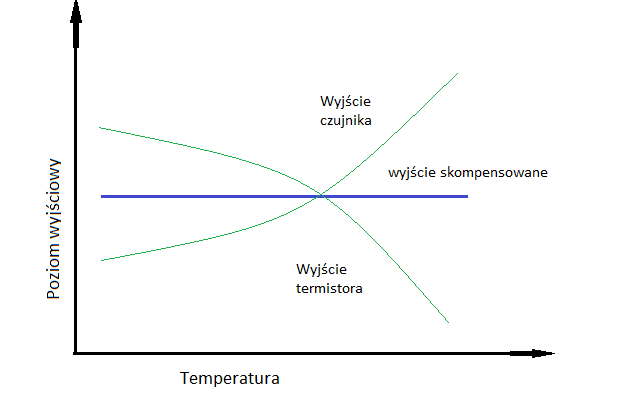 Analizatory i sensory tlenowe stosowane w technice nurkowej - zasada działania, metody pomiaru i serwis
Sensory tlenowe
Ciśnienie parcjalne tlenu maleje z wysokością nad poziomem morza. Na wysokości 2.5 tyś gdzie ciśnienie atmosferyczne wynosi 0.75 bara PO2 wynosi tylko 0.16 bara.
Pomiar analizatorem skalibrowanym na poziomie morza gazu EAN 32 na tej wysokości wykaże  że jest go tylko 32 x 0.75 = 24% tlenu
W związku z tym dokonując pomiarów na wysokości musimy znać ciśnienie atmosferyczne i przeliczyć jaką faktyczne mieszankę mamy w butli. Czyli jak z pomiarów wyjdzie nam 24 a ciś. zewnętrzne wynosi 0.75 bara to w butli mamy dalej mieszankę 24/0.75 = 32%
Niemniej jednak aby nie popełniać błędów z przeliczaniem najlepszym rozwiązaniem jest w takich warunkach kalibracja ( o ile się da) tak jakby wokół nas nadal było 0,21 bara O2 czyli kalibrujemy na 21
Zaleca się używanie max. świeżego sensora
Analizatory i sensory tlenowe stosowane w technice nurkowej - zasada działania, metody pomiaru i serwis
Sensory tlenu
Sensory tlenu różnią się napięciem wyjściowym, sposobem połączenia z analizatorem oraz kształtem






Najczęściej spotykane to sensory o napięciu wyjściowym 8-13mV np. R-17, R-22, O-13
Druga grupa to sensory o napięciu wyjściowym 20-25mV np. R-33S1
Połączenia z analizatorem mogą być za pomocą systemu mini jack, 2 lub 3 pin złącze typu molex lub coaxialne.
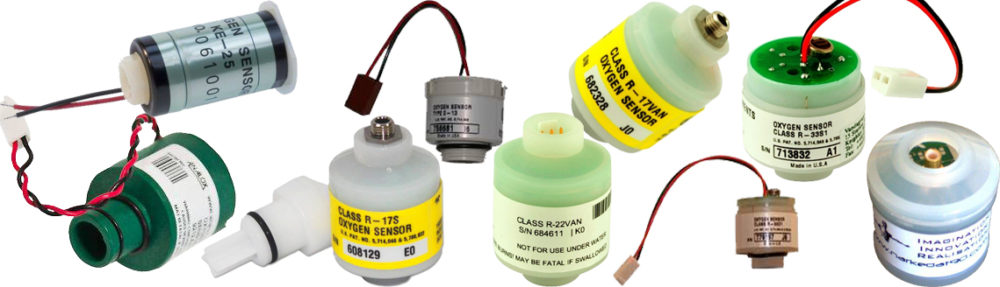 Analizatory i sensory tlenowe stosowane w technice nurkowej - zasada działania, metody pomiaru i serwis
Sensory tlenowe
Sensory stosowane w
     Rebreatherach
     pokazują na wyświetlaczach
     ( handsetach ) ciś. parcialne
     tlenu w pętli oddechowej

Sensory stosowane w rebreatherach  posiadają również specjalną membranę hydrophobową chroniącą  wnętrze sensora przed wilgocią w związku z tym są dla nich specjalnie dedykowane sensory
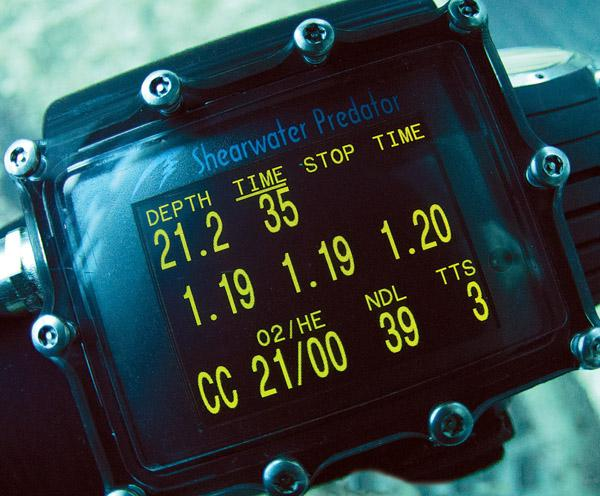 Analizatory i sensory tlenowe stosowane w technice nurkowej - zasada działania, metody pomiaru i serwis
Sensory tlenowe
Są wykorzystywane również w instalacjach mieszających gaz w sposób ciągły do 40 % O2
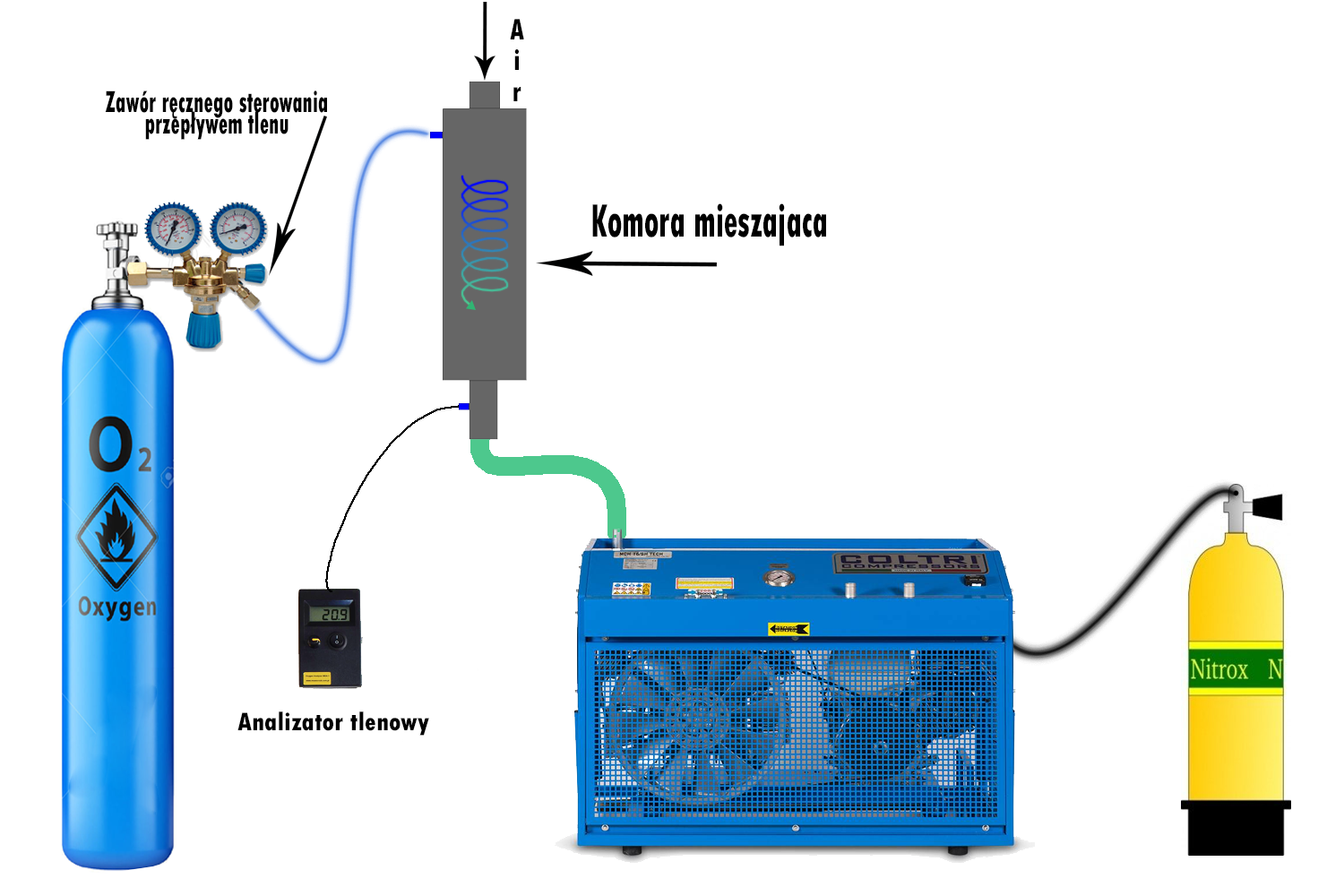 Analizatory i sensory tlenowe stosowane w technice nurkowej - zasada działania, metody pomiaru i serwis
Metody pomiaru
Przed przystąpieniem do pomiarów należy włączyć analizator, sprawdzić 
      stan baterii i skalibrować go by wyznaczyć dla układu aktualny
      poziom odniesienia
Kalibracji w warunkach polowych wykonujemy najczęściej przyjmując że w
      powietrzu jest 20,9% tlenu. Można też dokonywać kalibracji na czystym
      tlenie lub na innym wzorcowym gazie
Kalibracje to takie wzmocnienie sygnału pochodzącego od
      sensora aby na wyświetlaczu pojawiła się wartość
      21 lub 20,9. To wzmocnienie jest zapamiętywane
      i wykorzystywane  w kolejnej fazie pracy urządzenia aż
      do momentu rozpoczęcia nowej kalibracji
Kalibracji w warunkach wysokogórskich
      powinno się dokonywać identycznie tak
      jak na poziomie morza. Problemem
      może być brak regulacji wzmocnienia
      sygnału przy dużych wysokościach
      szczególnie przy starym czujniku. Można też do
      takich celów użyć analizatora wyskalowanego
      bezpośrednio  na ciśnienie parcjalne tlenu
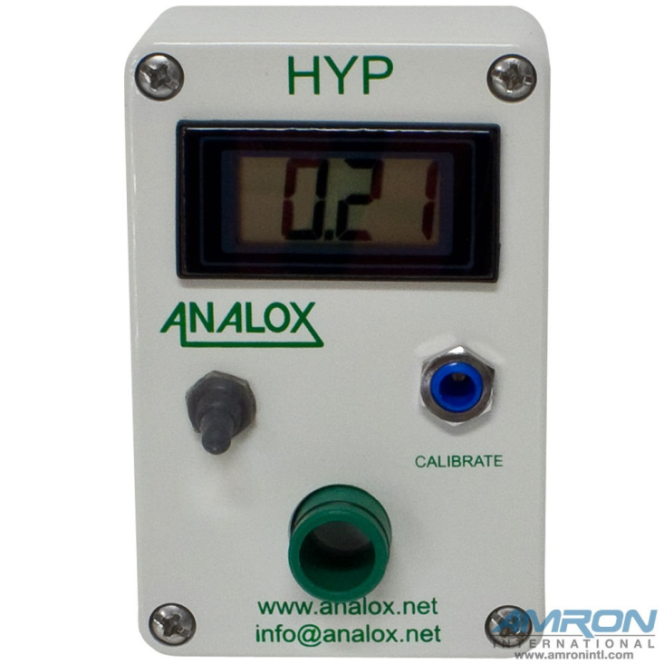 Analizatory i sensory tlenowe stosowane w technice nurkowej - zasada działania, metody pomiaru i serwis
Metody pomiaru
Aby w warunkach powierzchniowych otrzymać wiarygodny pomiar należy wykonywać go przy przepływie gazu z butli w zakresie 0.5 do 5 l/min a najlepiej ok. 2l/min
Do tego aby utrzymać taki przepływ używa się specjalnych restryktorów
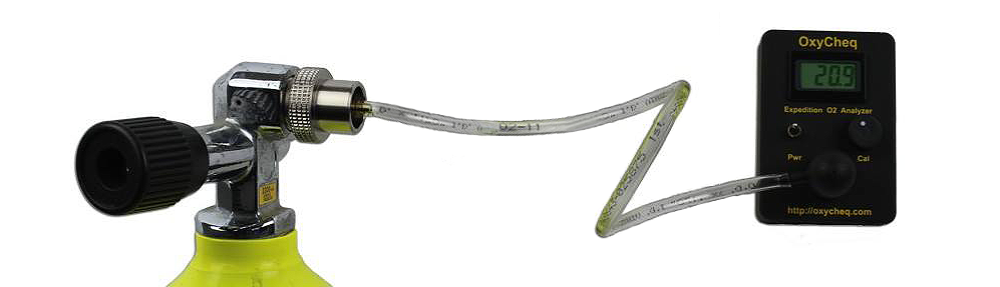 Analizatory i sensory tlenowe stosowane w technice nurkowej - zasada działania, metody pomiaru i serwis
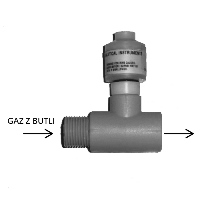 Metody pomiaru
Restryktory przepływu to proste urządzenia
     tłumiące wypływ gazu z butli
Restryktory są tak wyregulowane że po wkręceniu do gniazda butli typu DIN i odkręceniu
     zaworu butli wypływ gazu jest
     tłumiony do wielkości około
     2l/min. Pozwala to dokonywać
     pomiarów wielu butli w miarę
     stałych warunkach przepływu.
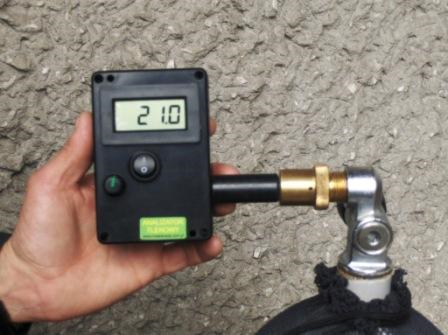 Analizatory i sensory tlenowe stosowane w technice nurkowej - zasada działania, metody pomiaru i serwis
Metody pomiaru
Dodatkowo jeśli wypływ gazu jest za duży lub za mały mamy możliwość pewnej regulacji  przepływu za pomocą dodatkowej śruby regulacyjnej.
 Do niektórych zastosowań można też stosować innego typu restryktory oparte na zasadzie tłumienia przepływu poprzez swój odpowiedni kształt, wielkość i rozkład kanalików doprowadzających gaz oraz otworki odpowietrzające.
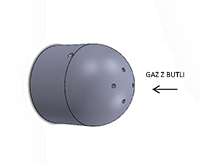 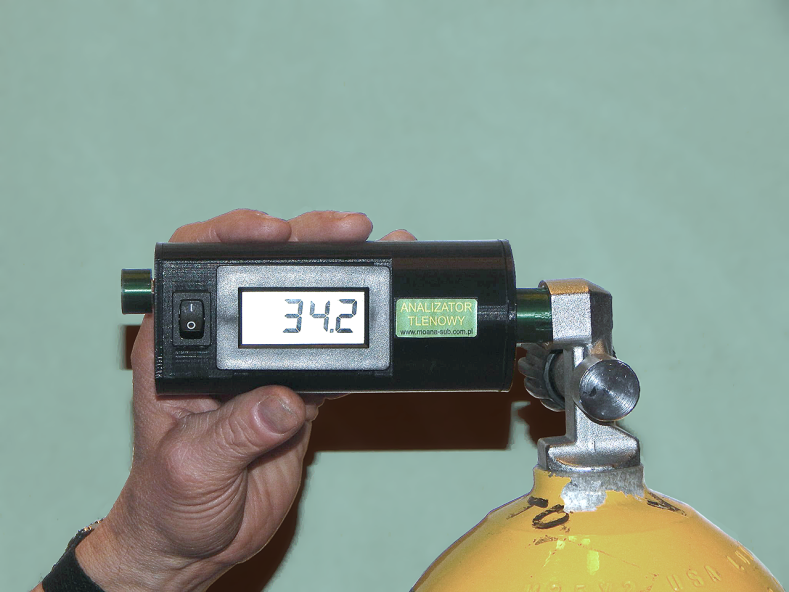 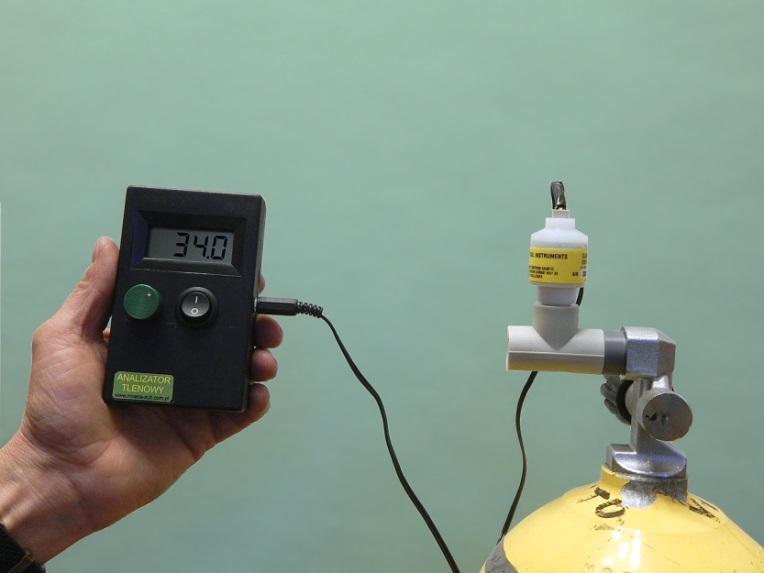 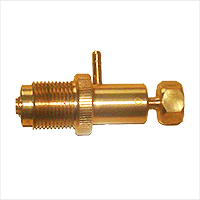 Analizatory i sensory tlenowe stosowane w technice nurkowej - zasada działania, metody pomiaru i serwis
Metody pomiarowe
Najgorszym sposobem pomiaru jest odkręcanie butli bez restryktora i przystawianie do niego sensora beż żadnej restrykcji.
Pomiaru należy dokonywać w dobrze wentylowanym pomieszczeniu lub na otwartej przestrzeni unikając wiatru i deszczu
Analizatory i sensory tlenowe stosowane w technice nurkowej - zasada działania, metody pomiaru i serwis
Serwis
Analizatory zasilane są bateriami 9V w związku z tym należy sprawdzać stan baterii ( Low battery) i najlepiej używać baterii alkalicznych
Natomiast sensory tlenowe to dość kapryśne urządzenia, których trwałość nie przekracza zazwyczaj 3 lat. Należy je chronić przed wilgocią, wysoką (>50ºC) lub niską (<0ºC) temperaturą i długotrwałym działaniem tlenu lub mieszanin o wysokiej jego zawartości (niepożądany efekt pamięci).
Analizatory i sensory tlenowe stosowane w technice nurkowej - zasada działania, metody pomiaru i serwis
Serwis
Otwarte najlepiej przechowywać  zamknięte specjalnym nakręcanym korkiem najlepiej  w woreczku strunowym
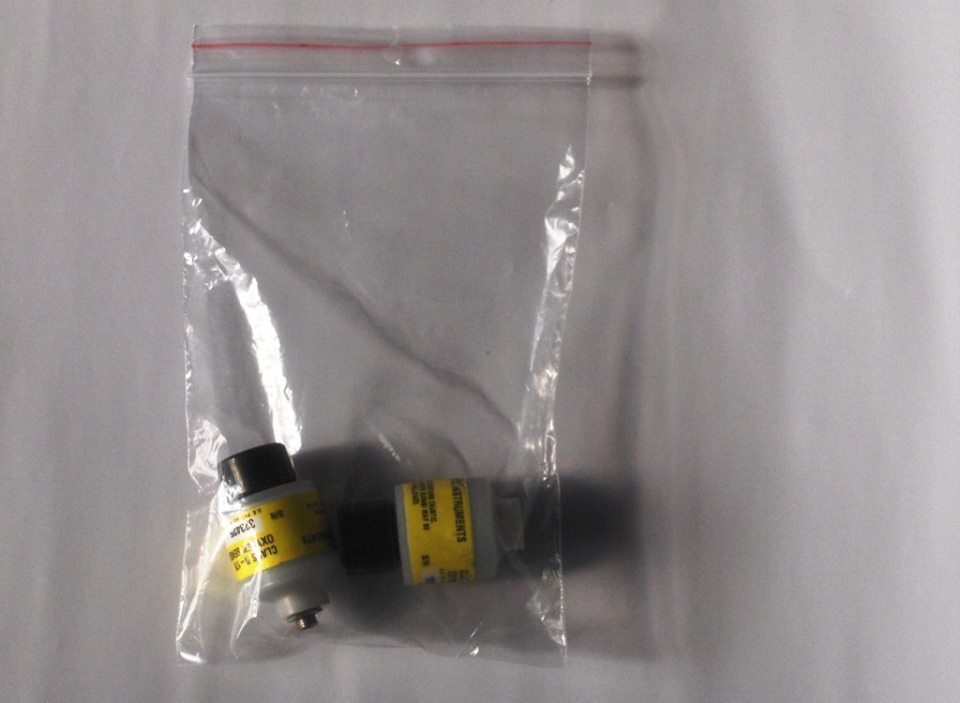 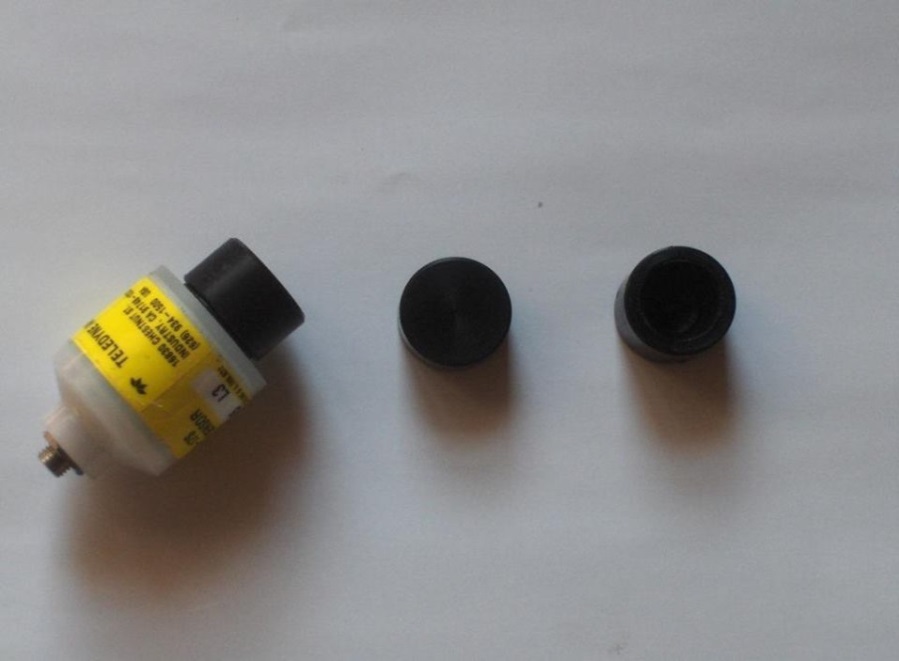 Analizatory i sensory tlenowe stosowane w technice nurkowej - zasada działania, metody pomiaru i serwis
Serwis
System oznaczania sensorów
K7 data produkcji
      listopad 2017
Może  być przechowywany
     do 2 lat w warunkach
     pokojowych w oryginalnie
     hermetycznie zamkniętych
     woreczkach lub puszkach
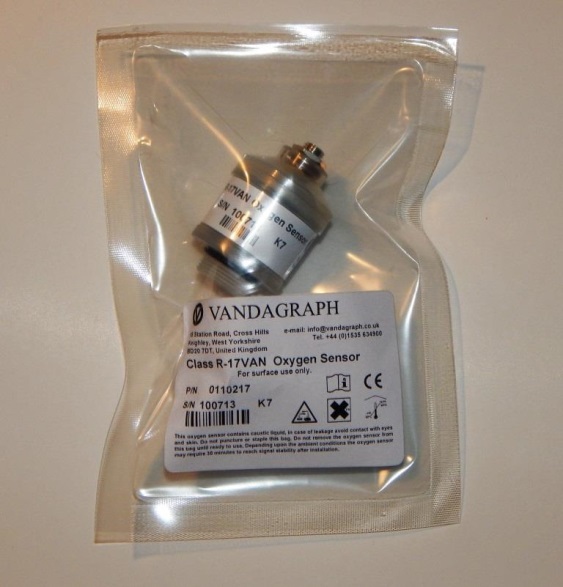 Dziękuję za uwagę
Dziękuję za uwagę
Jacek Zachara
www.moana-sub.com.pl
+48 694727188